FAIRMODE WG2-SG3Urban emission Inventories
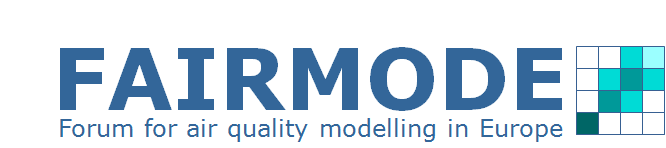 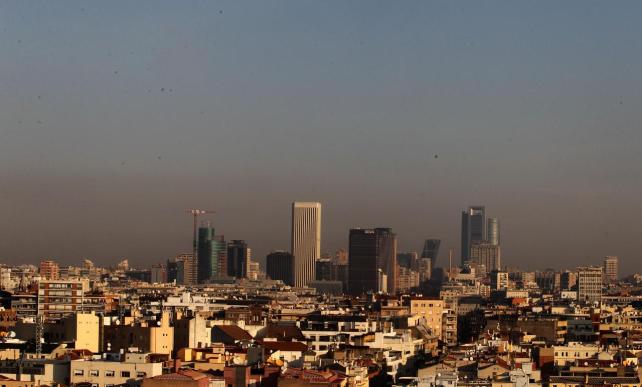 FM SG3 outlook discussion
Julio Lumbreras, Rafael Borge, 
Hugo Denier van der Gon, Leonor Tarrason
Importance of emission inventories is firmly established in the FAIRMODE recommendations (=#4)
Will it happen?
Recommendation: FAIRMODE recommends to investigate and improve the compilation, consistency and quality assurance of emissions data suitable for AQ modeling under the directive

Proposed actions:
 Emissions are not mentioned in the AQD and the need to work to increase the quality of emission inputs needs to be introduced in the revised text. 
Promote guidance initiatives for the compilations of emission data for AQ models under the directive
Support competence building initiatives to secure the consistency of detailed bottom-up emission inventories with those compiled for regulatory purposes at local, national and European scale
….from SG3 perspective this a major accomplishment
2
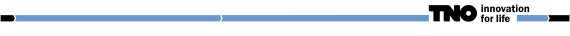 From FM rec #4 Motivation: “The present emission compilation methods do not always allow relating emission sources with their abatement potential.”
A critical issue – applies to both the urban and national scale
For a level playing field in e.g. NEC reporting one may choose not to include resuspension, agric. wind blown dust, soil NOx etc. but they DO play a role in real-world concentrations and some times are related to sources (e.g transport resuspension)
Overestimation of urban emissions (based on down-scaling) may suggest bigger abatement potential – measures might bring less than expected
(National) Emission inventories are used for negotiation processes  (NEC, UNFCCC) – this makes them conservative – simply not attractive to explore errors (correct errors 20 yrs back). BUT the under or overestimation is still your model input 
As is the emission timing.
3
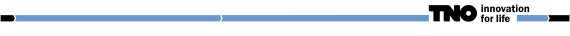 Current SG3 work over a year lacks the desired progress....
Voluntary work only picks up speed if running parallel with projects or funded activities 
All very true BUT: if committed / promised to the SG and FM chairs  you have to deliver.

Currently 4 co-coordinators  but not enough  of point 1 to make point 2 happen (situation different per person but overall average is true)
4
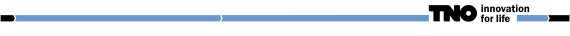 Future SG3 work can have various forms going from low (1) – to high (4) costs only option A can be maintained w/o any additonal funding but will completely rely on willingness from other parties
Organisation of FAIRMODE SG3 sessions in conference style (invited speakers) (low cost)
Preparation of Good Practice Guidance documents (medium cost)
Comparison of available urban emission data (medium-high cost)
Preparation of consistent urban emission data sets  for Europe (high-cost)

An example of what we suggest is available for each of the points (next sheets – details upon demand)
5
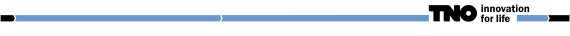 A] Organisation of FAIRMODE SG3 sessions @ FM meetings (low cost)
Conference series  of ~ ½ day: (Possible alternatives): 
One sector each year; Invited speakers to present urban EI methodologies  & related issues for transport sector (2014), for residential sector (2015)…
Gathering & inviting presentations and experiences from existing (?) urban inventory activities, informing of activities in other foray : TFEIP, GEIA, TFIAM…
Focus on the methodology developments: new ways to estimate emissions,  emissions  measurements, emission models 
 Other ?…
6
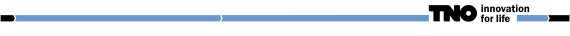 B] Preparation of Good Practice Guidance documents (medium cost)
Guidance documents are developed by sector by a selected team of experts during the year, one chapter /Sector each year, adding to what is already available at EEA/EMEP/CORINAIR Guidebook
The guidance document chapter is discussed and reviewed at the annual FAIRMODE SG3 session.
Guidance documents are available on the web, as part of FAIRMODE effort
7
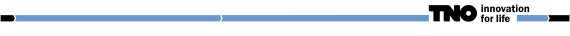 C] Comparison of available urban emission data (medium-high cost)
Gather existing urban emission inventories
Carry out comparison  studies between available national and urban emission inventories
Identify  reasons for main differences in the national and urban emission inventories
Communicate findings at annual SG3  FAIRMODE session 
Elaborate Action plans for to secure comparability of national and urban inventories
Document good practice in manual – link those to EEA/ EMEP/CORINAIR Guidebook
Establish links with TFEIP 
Link to SG4 for visualization tools and testing tools for emissions, provide guidance though checking tools in addition to Manuals Guidance
8
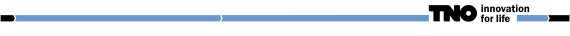 D] Preparation of consistent urban emission data sets  for Europe (high-cost)
Gather existing urban emission inventories
Carry out comparison  studies between available national and urban emission inventories
Identify  reasons for main differences in the national and urban emission inventories
Identify gaps in information
Elaborate a plan to develop urban scale bottom-up emission inventories in Europe based on a common methodology
Initiate  data compilations tasks – only possible through a funded project
Communicate progress at annual SG3  FAIRMODE session 
Document good practice in manual – link those to EEA/ EMEP/CORINAIR Guidebook
Establish links with TFEIP, TFIAM, …
Provide the FAIRMODE  urban emission inventory to SG4 as basis  for benchmarking activities
9
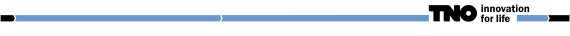 Questions to FAIRMODE participants
Expectations on SG3 work

Which alternative of work is the most useful for you?
Which alternative  do you think is  most  feasible?
Which alternative would you recommend to work towards?
Are there other alternatives ?
10
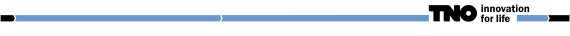 [Speaker Notes: Here the idea is to divide the audience in groups of 3 and ask them to discuss  these four questions for ½ hour.
Then you open the plenary asking one person on each group to say what are the answers. Take 1 questions at a time and do not allow discussion in between. It work very nicely to hear what everybody has to say from the audience, question by question, you get a very good overview. In the end, if there is need for more discussion, you can open to it, but it works very well  listening to everybody’s comments first ]
FM participants expectations on SG3
Organisation of FAIRMODE SG3 sessions in conference style (invited speakers) (low cost)
Preparation of Good Practice Guidance documents (medium cost)
Comparison of available urban emission data (medium-high cost)
Preparation of consistent urban emission data sets  for Europe (high-cost)

Pls discuss in groups of ~ 3 people and just select the options for us.

Which alternative of work is the most useful for you?
Which alternative  do you think is  most  feasible?
Which alternative would you recommend to work towards?
Are there other alternatives ?
11
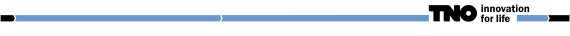 [Speaker Notes: Here the idea is to divide the audience in groups of 3 and ask them to discuss  these four questions for ½ hour.
Then you open the plenary asking one person on each group to say what are the answers. Take 1 questions at a time and do not allow discussion in between. It work very nicely to hear what everybody has to say from the audience, question by question, you get a very good overview. In the end, if there is need for more discussion, you can open to it, but it works very well  listening to everybody’s comments first ]
FM participants expectations on SG3outcome
1	Which alternative of work is the most useful for you?
	A	B 6	C 4	D2

2	Which alternative  do you think is  most  feasible?
	A 4	B 6	C	D

3	Which alternative would you recommend to work towards?
	A 1	B 6	C4	D1

4	Are there other alternatives ?
12
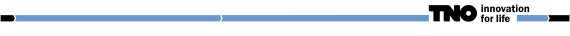 [Speaker Notes: Here the idea is to divide the audience in groups of 3 and ask them to discuss  these four questions for ½ hour.
Then you open the plenary asking one person on each group to say what are the answers. Take 1 questions at a time and do not allow discussion in between. It work very nicely to hear what everybody has to say from the audience, question by question, you get a very good overview. In the end, if there is need for more discussion, you can open to it, but it works very well  listening to everybody’s comments first ]
Possible solutions for leadership in SG3
1: BAU

Not enough progress

Frustrating for all

Viable?
2: A funded body takes over (EEA, JRC, ?) 

Makes things happen  (push because it has the task) asks advise/ input from peers.
Nice, but not realistic: if the budgets existed, it had already happened
3: keep 1 coordinator and ask 1-2 year rotating co-chairs

Identify projects / activities in this field and approach the WP leader / scientist to participate during project duration
Brings in new knowledge
Offers platform for the new findings of projects (both profit)
4 national representatives take the lead 

Maybe not current FM community but you may have counterparts that would be suitable?
link & combine with UNECE task forces (TFEIP)
Active involvement (+)
Rotating?
Not compulsory (-)
For discussion now and in the next weeks but contact us if you have ideas or suggestions  and we may contact you all to ask for input.
If other groups are willing to take the lead, the present organizing team would be most supportive and contribute to their activities, some or all may continue….
13
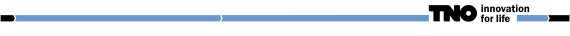